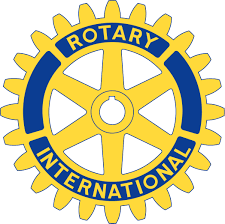 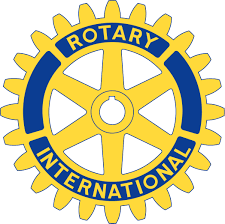 DISTRICT 9101:ASSEMBLEE ET CONFERENCE DU DISTRICT
Banjul 2019
Atelier de discussion N°3
Mercredi 20 mars 2019
1
Recruter et encadrer les membres
du club 
Objectif de développement d’effectif du club et expansion
Idées et stratégies de recrutement
Programme jeunes générations
 
 Présenté par PAG Serge COFFIE
2
De nos jours, il n’est vraiment pas facile de recruter, car les professionnels sont trop préoccupés par leur travail ou leurs loisirs, pour s’investir suffisamment dans le service aux autres.
3
Pour continuer à exister, le Rotary International doit perpétuellement renouveler ses effectifs. Depuis plusieurs années, l’effectif du Rotary stagne autour de 1.200.000 membres. Et ce qui est assez troublant, c’est que chaque arrivée est invalidée par un départ.
4
Malgré quelques recrutements, cette embellie n’est pas suffisante. « C’est simple : l’étendue de notre action dépend du nombre de nos membres. Un effectif plus important sera bénéfique aux collectivités que nous desservons».
5
Comment allons-nous atteindre cet objectif? 
Comment pouvons- nous recruter, encadrer et garder nos membres? 
Nous allons essayer de donner quelques pistes de réflexions.
6
Objectif de développement d’effectif du club et expansion 
Lors du séminaire de formation des présidents élus (SFPE), le Gouverneur élu demande à ses présidents de se fixer un objectif de développement de l’effectif (exprimé en pourcentage d’augmentation nette).
7
Lors de l’Assemblée de District, le Gouverneur élu communique l’objectif global du district (total des objectifs de chaque club ; nombre de nouveaux clubs) pour l’année de son Gouvernorat. -il faut surtout avoir comme objectif principal un des trois (3) domaines de la croissance et du développement de l’effectif, à savoir :
8
Fidélisation,
Recrutement,
Création de clubs
     - il faut réaliser une étude des classifications du club pour déterminer les forces et les faiblesses;
     - développer des programmes de sensibilisation et de formation de tous les membres;
9
créer éventuellement des sous-commissions au sein des clubs 
(recrutement, fidélisation, classification, orientation, formation, etc…;
l’avenir de notre organisation passe en particulier par la création de nouveaux clubs efficaces et capables de développer régulièrement leur effectif.
10
Développer un environnement qui favorise l’effectif doit donc permettre d’assurer la bonne santé à long terme de notre association;
mettre l’accent sur les liens personnels que tissent les membres et leurs familles;
mettre en œuvre des programmes et des manifestations où tous les membres – sans exception -ont véritablement un rôle à jouer;
11
planifier des actions utiles pour les collectivités, et surtout concrètes et pérennes;
ne pas trop solliciter financièrement les membres;
créer une vie de club enrichissante pour les membres et leurs familles;
 - avoir des réunions et rencontres attrayantes;
12
avoir un club dynamique et performant, c’est-à-dire qui sait préparer et établir un plan d’actions annuel, organiser ses différentes activités, communiquer suffisamment dessus;
13
2. Idées et stratégies de recrutement
Afin de satisfaire ses objectifs de service au niveau local et international, le Rotary doit faire de l’évolution des effectifs une de ses priorités majeures.
14
La croissance de nos clubs, ainsi que la vitalité et l’avenir de notre Organisation reposent sur notre capacité à recruter des « Rotariables » dynamiques, engagés, dévoués et disponibles, à créer des clubs viables et à favoriser leur développement.
Si le Gouverneur doit être en première ligne du combat pour l’expansion du Rotary, il incombe aussi à chaque Rotarien
15
de veiller au développement de l’effectif en proposant de nouveaux membres aptes et qualifiés. 
On ne devrait pas recruter au petit bonheur la chance. 
Un bon recrutement s’intègre dans la vision globale que nous avons de nos clubs. 
Un club ambitieux devra donc se poser les bonnes questions, à savoir, quel type de
16
Rotariens notre club a réellement besoin pour réaliser et atteindre ses objectifs? 
Car de la qualité des membres recrutés dépend la qualité des actions entreprises et des services rendus à la collectivité.
le succès du Rotary et sa survie dépendent fortement de sa capacité à recruter, parrainer, former des
17
membres qualifiés et à les fidéliser;
parler régulièrement et utilement du Rotary dans nos différents environnements (familial, professionnel, associatif, etc..);
cibler les Rotaractiens et les enfants de Rotariens; 
recruter des personnes qui ont envie de s’engager, d’être disponibles et dévoués;
18
il faut tester le degré d’engagement du candidat, et certains clubs attendent même que celui-ci ait participé à certaines actions avant de donner leur accord pour l’intégrer;
attirer l’attention des médias sur les actions montées par les clubs dans leurs pays. Cette publicité gratuite a un impact sur le public et peut faciliter le recrutement, tout simplement parce que
19
que le travail du Rotary est maintenant bien connu;

3.Programme jeunes générations 
Les programmes jeunes générations permettent aux bénéficiaires d’en apprendre plus sur eux-mêmes et le monde, à l’occasion d’actions de proximité, de formation au leadership ou d’échanges culturels.
20
Les jeunes peuvent également découvrir l’esprit d’éthique, de service et de camaraderie qui anime les Rotaractiens.
Et nous ne devons pas oublier que :
Former;
Eduquer;
Contribuer à faire découvrir d’autres horizons, d’autres cultures;
21
Inciter davantage au dialogue et à la paix.
Sont les fondements de l’action du Rotary International envers les jeunes générations. 
les bourses d’études internationales;
les séminaires de formations;
la sensibilisation des étudiants à l’éthique professionnelle;
la promotion des jeunes talents
Sont des opportunités à ne pas manquer.
22
Les programmes du Rotary préparent la prochaine génération de décideurs, changent le Monde et donnent la priorité à la paix. 
Le Rotary croit fortement en la prochaine génération de leaders. Nos programmes aident les jeunes à acquérir des compétences, parfaire leur éducation et prendre surtout le gout du service à sa communauté.
23
Les clubs Rotaract rassemblent des jeunes de 18 à 26-30 ans pour échanger des idées avec les leaders locaux, développer leur aptitude au leadership et leurs compétence professionnelles et s’amuser tout en se mettant au service de la collectivité.
24
Les clubs Interact regroupent des adolescents de 12 à 18 ans pour développer leur aptitude au leadership et élargir leurs horizons au travers d’actions et d’activités.
25
-Les bourses des Centres du Rotary pour la Paix
Chaque année, le Rotary sélectionne plusieurs dizaines de candidats à travers le Monde pour étudier dans l’un des Centres du Rotary pour la paix.
26
Les clubs et les Districts peuvent façonner la prochaine génération d’artisans de la paix en recrutant et proposant des boursiers de la paix, et en faisant en sorte qu’ils restent impliqués à nos côtés une fois diplômés. 
Au travers de formations universitaires, de stages sur le terrain et d’opportunités de networking, les Centres du Rotary pour la paix
27
forment des décideurs qui deviendront des catalyseurs efficaces de la paix. Les bourses couvrent les frais de scolarité, l’hébergement et les repas, le transport aller-retour, ainsi que les frais de stage et d’études sur le terrain. 
Depuis quelques décennies, les Centres du Rotary pour la paix ont formé d’un de diplômés.
28
Un grand nombre d’entre eux occupent des postes importants dans les organisations internationales comme les Nations-Unies ou la Banque Mondiale. 
Chaque année la Fondation alloue jusqu’à 50 bourses pour les programmes de master et certificat professionnel.
29
-Les Unités de développement communautaire
les membres des Unités de développement communautaire peuvent être Rotariens ou non. Ils sont simplement unis par la volonté de trouver des solutions aux problèmes locaux.
30
Ce sont des groupes de bénévoles qui partagent les valeurs du Rotary et son esprit solidaire. Ils travaillent de concert avec leurs Rotary clubs parrains. Il existe une UDC là où le Rotary est implanté, que ce soit en zone rurale ou urbaine.
Ces UDC sont créées pour répondre à un problème spécifique.
31
Les actions des UDC couvrent les 6 axes stratégiques du Rotary, en particulier le développement économique et local, l’alphabétisation, et l’éducation de base.
RYLA (Rotary Youth Leadership Award) Séminaire de formation au Leadership
C’est un programme de formation au leadership destiné aux jeunes.
32
Sa durée pourra être d’une journée ou bien prendre la forme d’une retraite de deux à trois jours.
Chaque année, des milliers de jeunes participent à des sessions de formation au leadership ( Rotary Youth Leadership Award) organisées partout dans le monde.
33
C’est une action Rotarienne multi-districts et destinée à la préparation de jeunes adultes à devenir des leaders de demain.
Ce programme leur permet d’augmenter et de développer leur potentiel et de se faire de nouveaux amis. Les préoccupations sont également orientées vers l’insertion professionnelle la plus rapide, la plus réussie et la plus prometteuse, élément important de la construction de leur vie.
34
Echanges de jeunes  
Le programme des Echanges de jeunes du Rotary (Youth Exchange) bâtit la paix petit à petit. Les participants apprennent une langue étrangère, découvrent une langue étrangère, découvrent une nouvelle culture et deviennent ainsi de véritables citoyens du monde.
35
Ces échanges qui sont destinés à des jeunes de 15 à 19 ans sont parrainés par des Rotary clubs dans une centaine de pays.
Les participants valorisent leur potentiel en :
développant des aptitudes au leadership;
apprenant une nouvelle langue;
nouant des amitiés avec d’autres jeunes du monde entier;
devenant un véritable citoyen du monde.
36
Stages du Rotary 
Ces stages sont destinés à des étudiants ou des jeunes professionnels de moins de 30 ans qui peuvent associer leurs objectifs professionnels à une action humanitaire. 
Ces jeunes peuvent travailler avec les membres du Rotary pour obtenir un stage et vivre une expérience singulière.
37
Bourses d’études – subventions mondiales
Chaque année, le Rotary investit plusieurs millions de dollars pour octroyer des bourses à des étudiants qui deviendront des décideurs et les philanthropes de demain. 
Les bourses d’études financées par des subventions mondiales financent des études de deuxième cycle ou des travaux de recherche.
38
Je vous remercie pour votre
bienveillante et amicale attention.
39